Welcome!
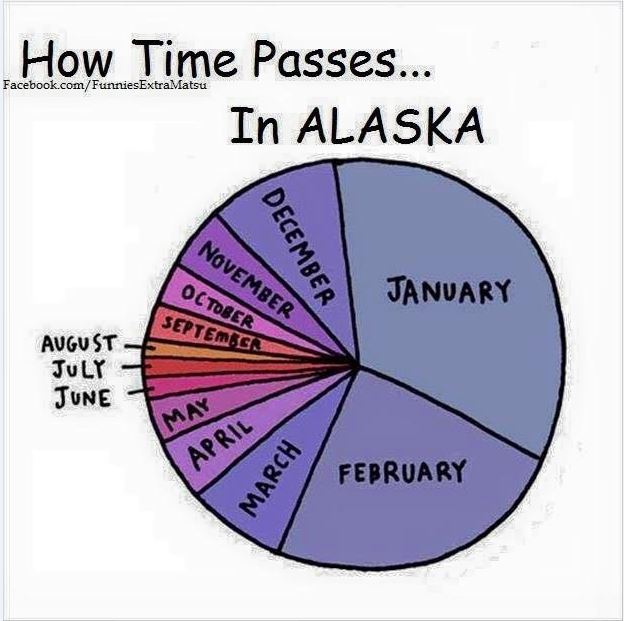 Student Handbook/Planner – No Changes
Duty Schedule 
	- Before School – 7:25-7:35
	-After School – 2:15-2:25

	-Mailbox Clips
	-Hard Copy of Schedule
	-Canvas

	-Be There!
Class Sponsors (Look on Canvas and in packet)
Seniors – Graduation/Homecoming Bonfire
Juniors – Prom/Homecoming Bonfire
Sophomore- Prom Clean-Up/PowderPuff 
Freshman – Freshman Transition Events/ PowderPuff
MS – Team Building / End of Year Camping
I-Team
Holly Boyle, Glynes Gerrior, Nicole Gaunt, Chris Standley, Shane Bostic
Meet weekly
Attendance
Behavior
Learning Difficulties
Data / Testing
Special Programming / Interventions
Attendance Policy
I-Team
7 Day Letter
15 Day Meeting
Individual Plan Developed
Make up Hours


Results
Overall Attendance rate went up 

All Seniors who worked with I-team graduated.

Middle School Students made up with community service and lunch detention
Volunteer Process
-All visitors during the school day
-Go to district Website and click on Volunteer Tab
Facility Use
	
	-Costume Room/Stage Area
	-Weight Room/Upper Gym
	-Gym/Commons
	-Supervise!
	-Ask before you bring in an outside group
Building Security

	-Take care of keys – No Students
	-Pull door behind you
	-Don’t leave students alone
	-Cameras
Internet Policy
-It’s Permanent
-Know the Policy
FERPA
504
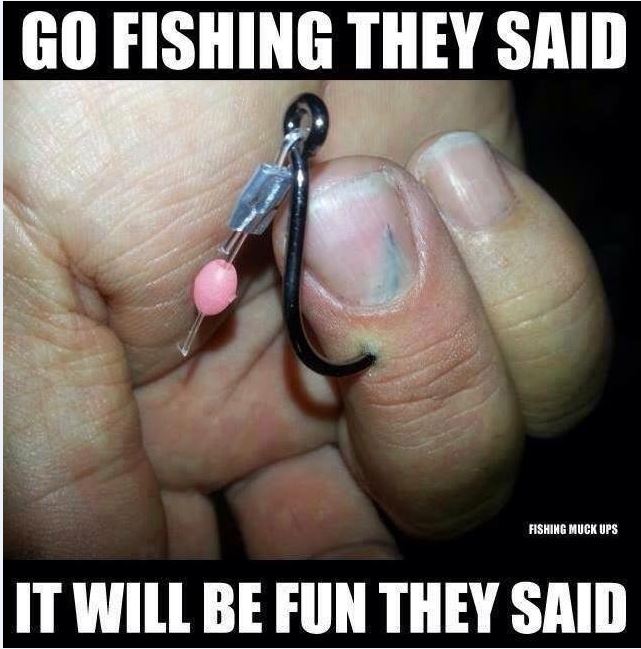 Injured on the Job
	-Slips/Trips/Falls
	-Coaches

What do I do?
	-Contact Glynes For paperwork
	-Return to Work Checklist for      	Employees
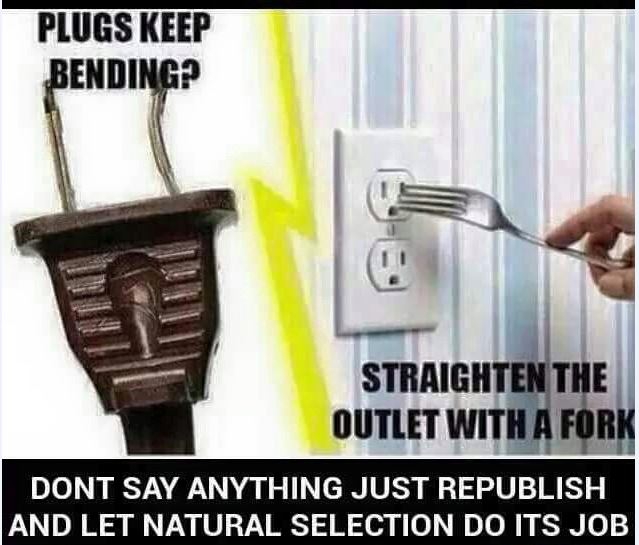 What needs to be handed in before you leave…
Key Form
FERPA Quiz
504 Quiz
KPBSD Safety Orientation (e# and password)
Suicide Prevention (district email and password)
Child Abuse (district email and password)
Concussion for Coaches
*****Sign off on the inservice training roster*****